OER for CURE Development
GOAL
Turn existing Ciliate Genomics Consortium CUREs into open educational resources (OERs); provide practical guidance on CUREs
Step 1: Help faculty assess whether they want to pursue a CURE 
	  (questions and considerations)
Step 2: Develop a practical guide/decision tree for selecting and 
	  implementing a CURE
[Speaker Notes: Group members have already developed CUREs or are in the process
CGC leadership aimed to disseminate CUREs as OERs; other members wanted practical guidance on development/implementation
Decided to focus first on the latter first, knowing it would inform OER mission.
Start at the beginning. First want to help faculty decide if a CURE was even right for them, and decide between developing their own or adopting one already developed.
Then, develop a practical guide/decision tree for selecting the right kind of CURE and implementing it.]
Methods
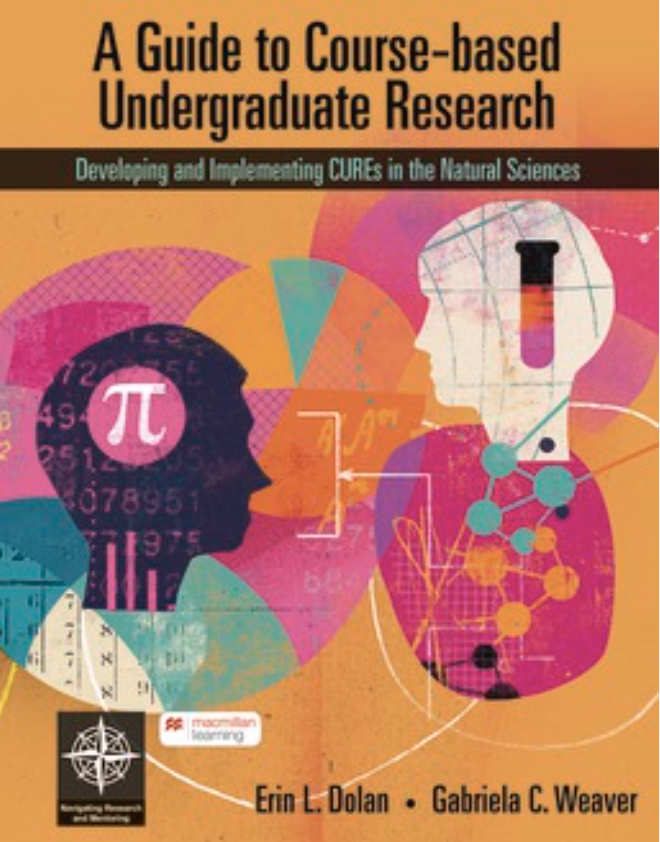 Read/discuss key points in Dolan and Weaver (2021) A Guide to Course-based Undergraduate Research, Macmillan

Compile practical points from group experience

Organize into decision tree/guide
[Speaker Notes: We started with a group read and discussion of the new CURE guidebook by Dolan and Weaver. Pulled out key points to further develop in a practical guide.]
Products & progress
1.  Set of questions to guide faculty in CURE decisions
	questions and annotations are drafted and undergoing revision

2.  Decision tree/practical guide: CURE development & implementation
	points from reading and experience are being compiled

3.  CGC CUREs in a practical format that matches the guide
Group members
Emily Wiley --  Claremont-McKenna College
EWiley@kecksci.claremont.edu

Sarah Sojka --  Randolf college
	ssojka@randolphcollege.edu

Doug Chalker --  Washington University in St Louis 
	dchalker@wustl.edu

Marcella Cervantes -- Albion College
marcella.cervantes@gmail.com